LOGO
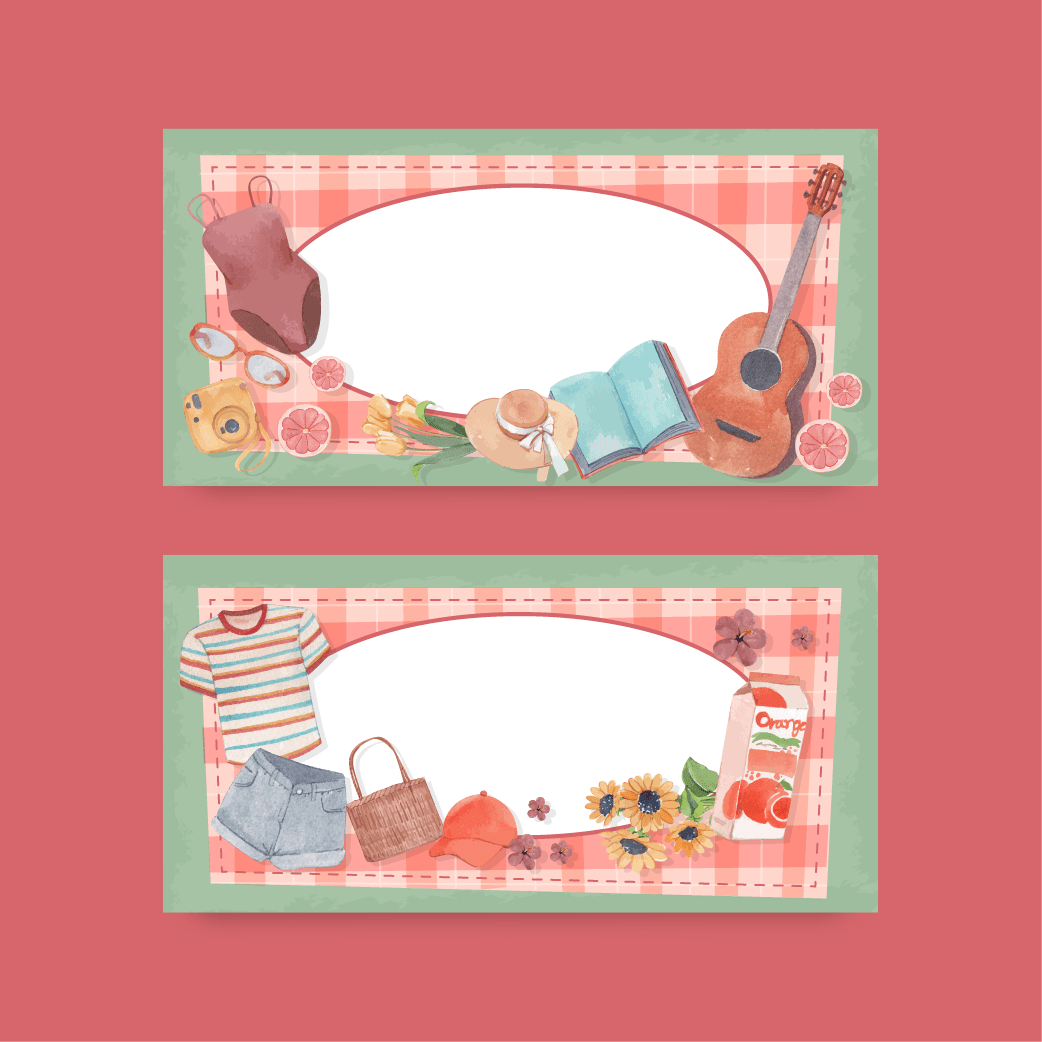 Summer
Meet·Summer
Report : jpppt.Com
https://www.freeppt7.com
CONTENTS
01
02
03
04
Enter title one
Enter title two
Enter title three
Enter title four
Please replace text, click add relevant headline.
Please replace text, click add relevant headline.
Please replace text, click add relevant headline.
Please replace text, click add relevant headline.
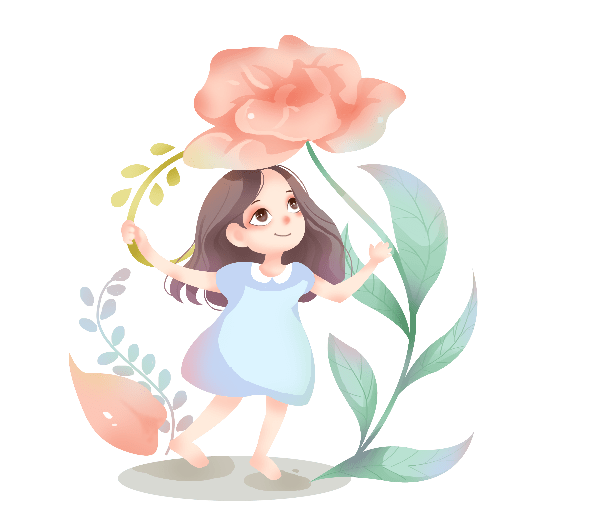 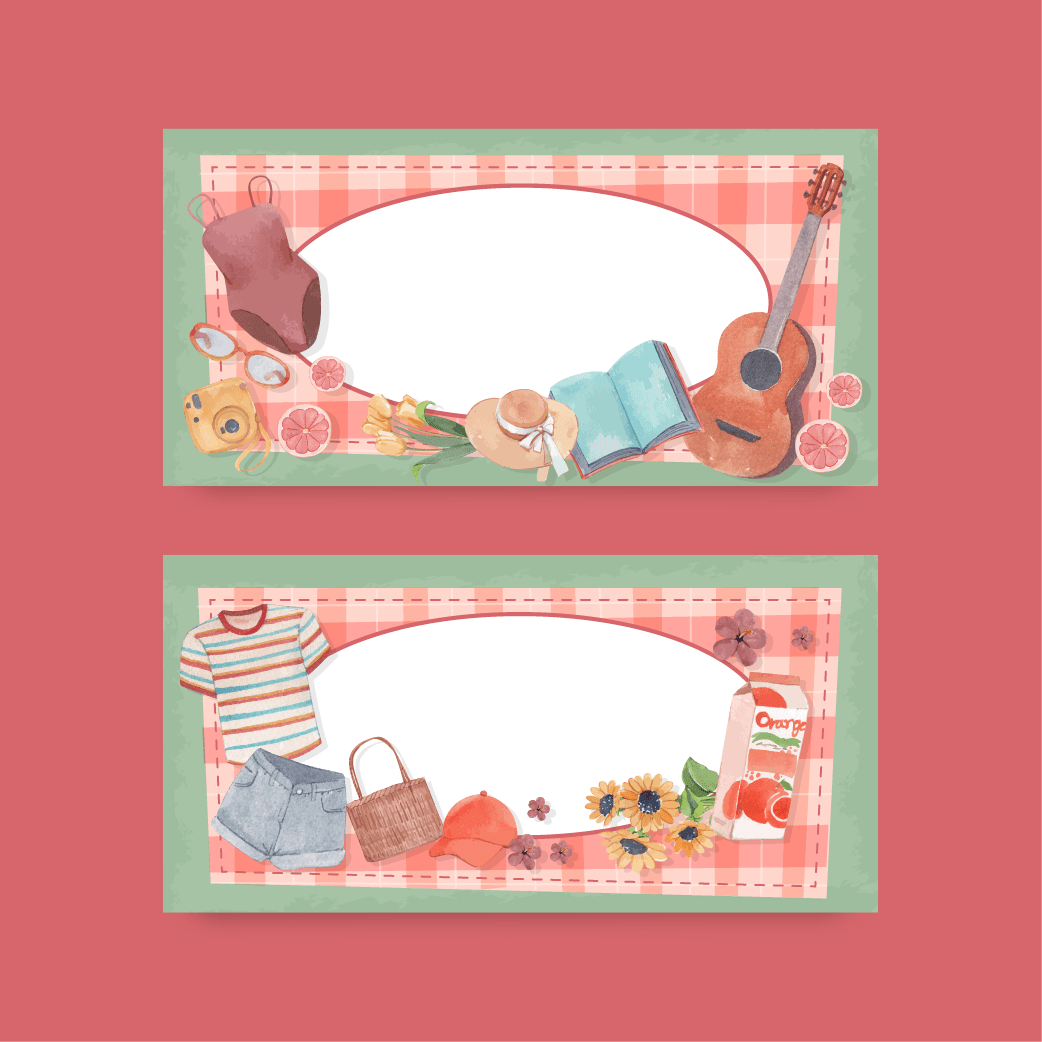 PART 01
Enter title one
Please replace text, click add relevant headline, modify the text content, also can copy your content to this directly Please replace text, click headline, modify the text content,
Enter your title one
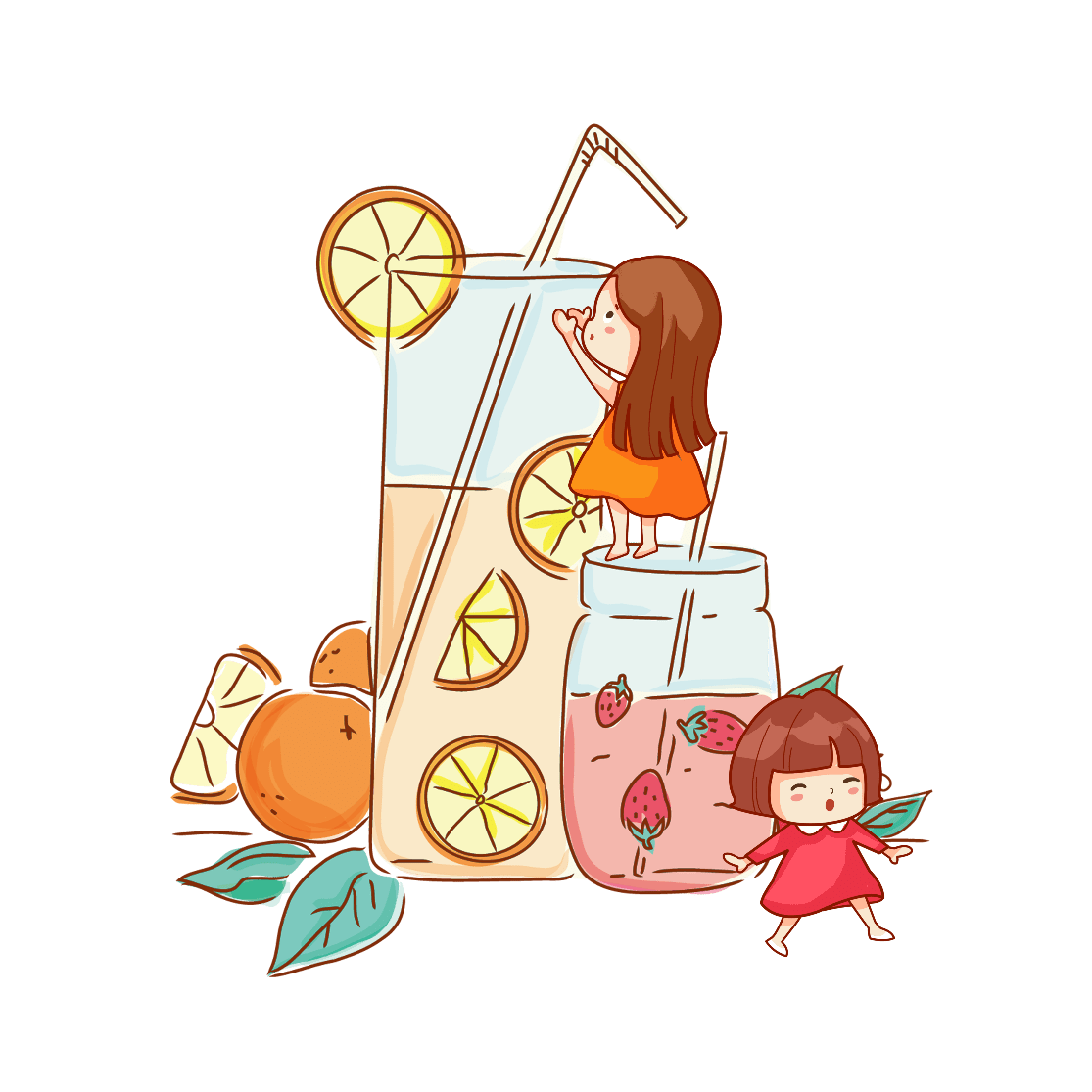 Please enter the title
Add the text you want, add the text you want, add the text you want
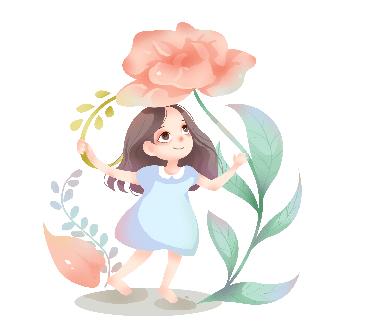 Enter your title one
01
02
Enter the title
Enter the title
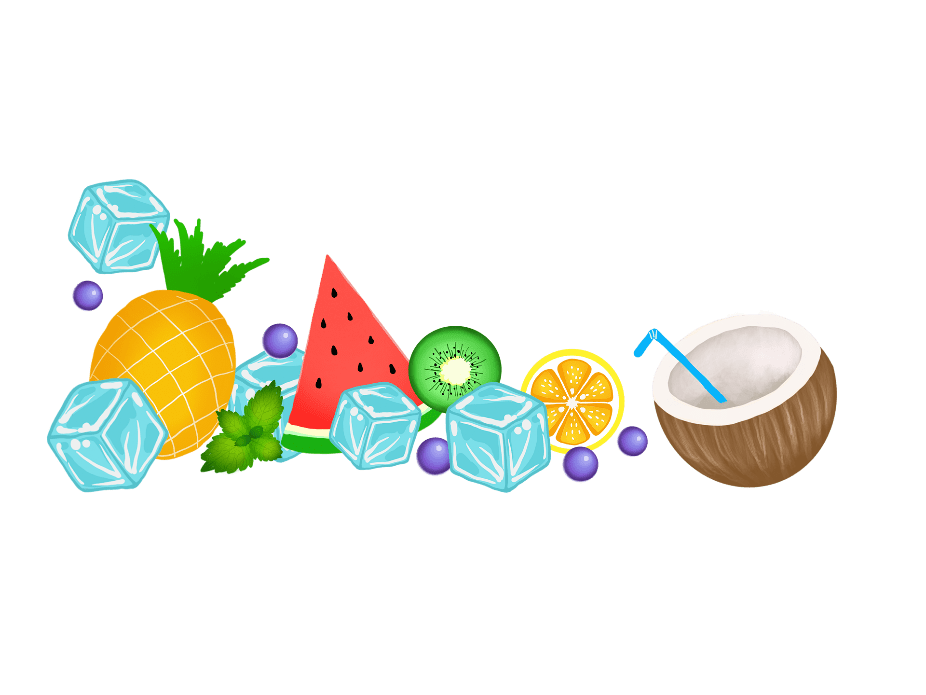 Enter the title
Enter the title
Add the text you want, add the text you want, add the text you want
Add the text you want, add the text you want, add the text you want
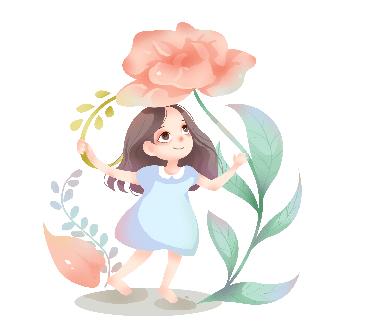 Enter title one
Add the text you want, add the text you want, add the text you want
Add the text you want, add the text you want, add the text you want
Add the text you want, add the text you want, add the text you want
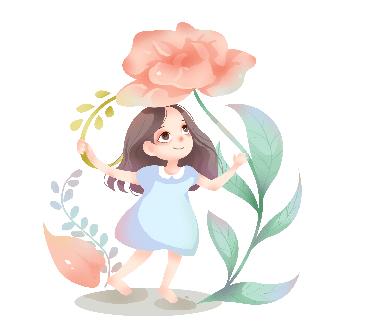 Enter your title one
Add the text you want, add the text you want, add the text you want
Add the text you want, add the text you want, add the text you want
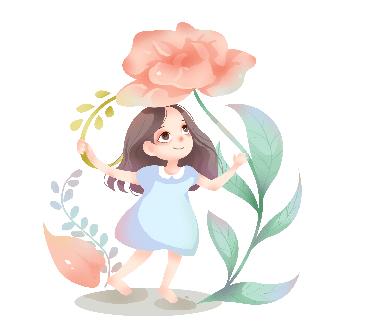 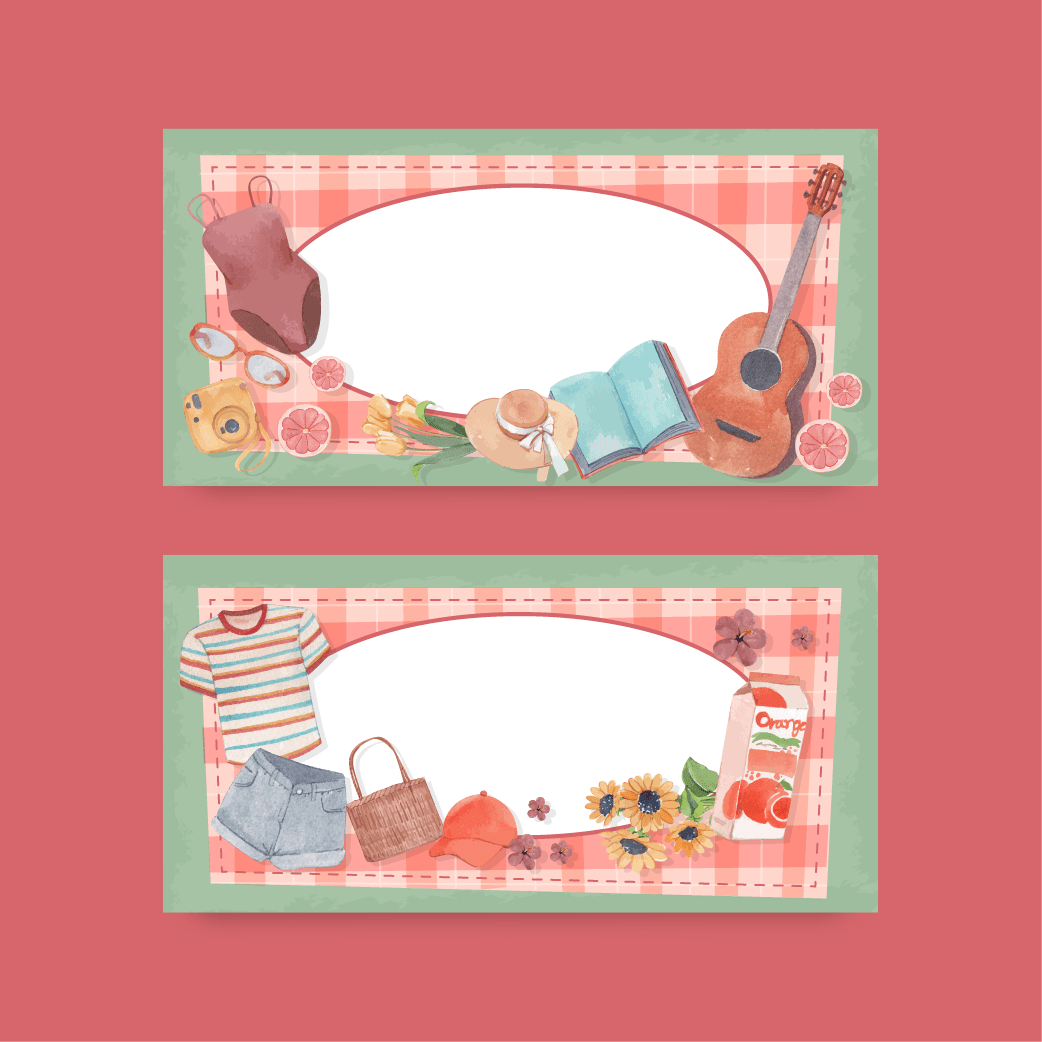 PART 02
Enter title two
Please replace text, click add relevant headline, modify the text content, also can copy your content to this directly Please replace text, click headline, modify the text content,
Enter your title two
Add the text you want, add the text you want, add the text you want
1
Add the text you want, add the text you want, add the text you want
2
Add the text you want, add the text you want, add the text you want
3
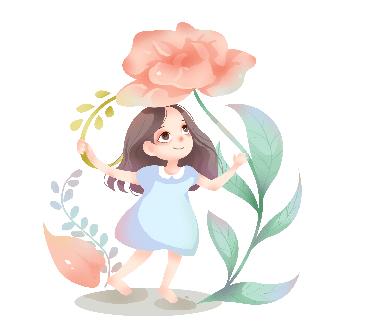 Enter your title two
Add a title
Add a title
Add a title
Add a title
Add the text you want, add the text you want, add the text you want
Add the text you want, add the text you want, add the text you want
Add the text you want, add the text you want, add the text you want
Add the text you want, add the text you want, add the text you want
Add a title
Add a title
Add a title
Add a title
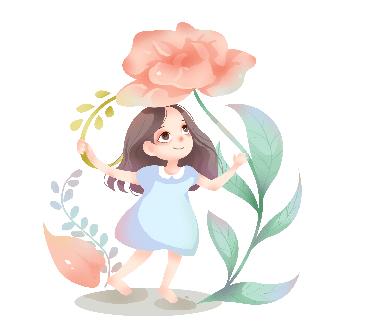 PPTtemplate http://www.1ppt.com/moban/
Enter your title two
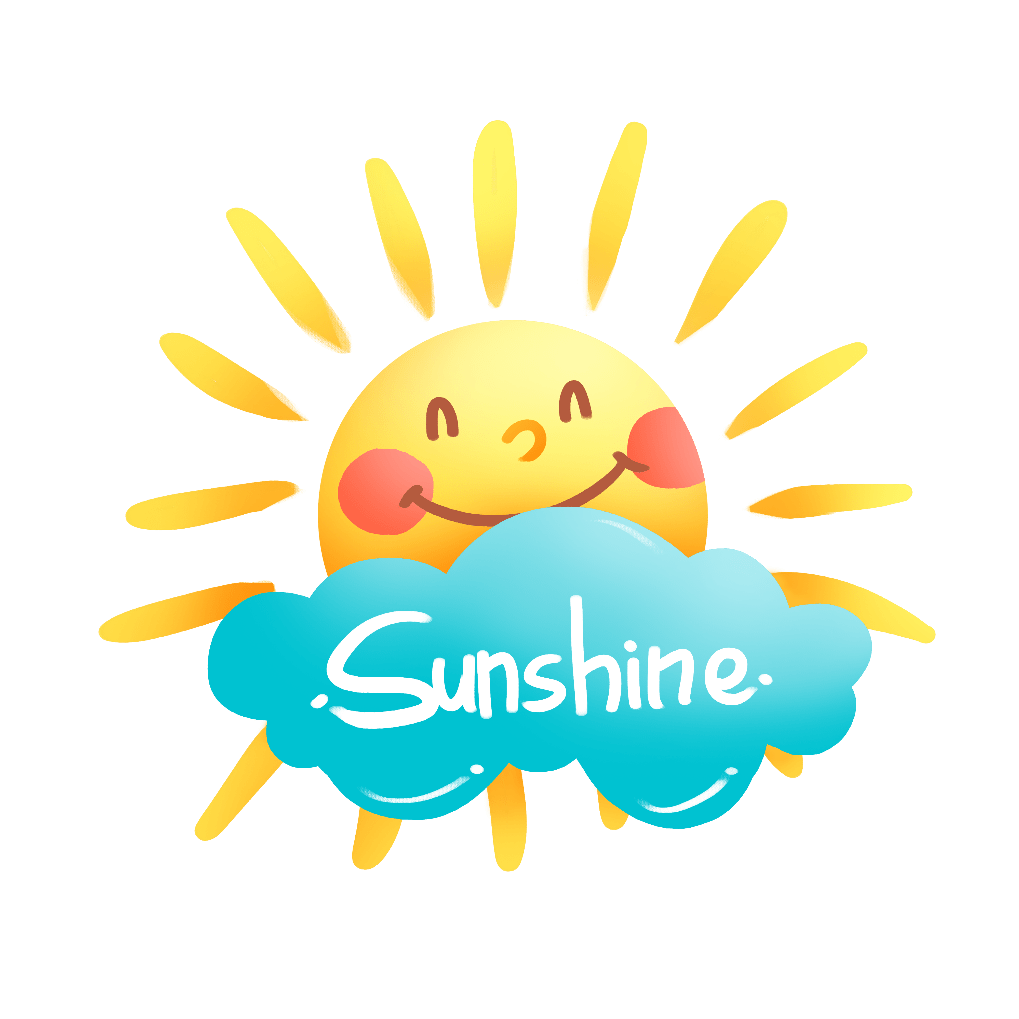 Add a title
Add a title
Add the text you want, add the text you want, add the text you want
Add the text you want, add the text you want, add the text you want
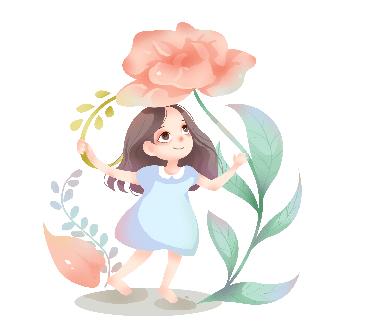 Enter your title two
Add the text you want, add the text you want, add the text you want
Add the text you want, add the text you want, add the text you want
Add the text you want, add the text you want, add the text you want
Add text
Add text
Add text
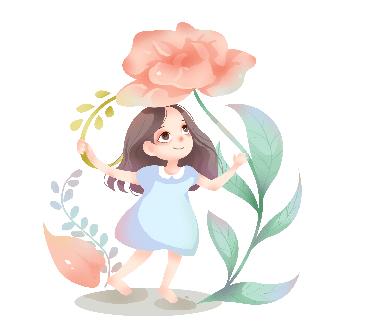 Enter your title two
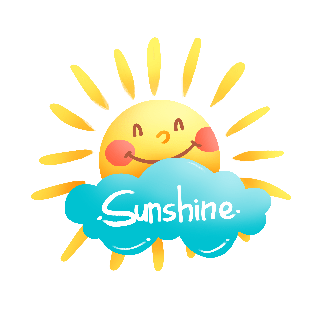 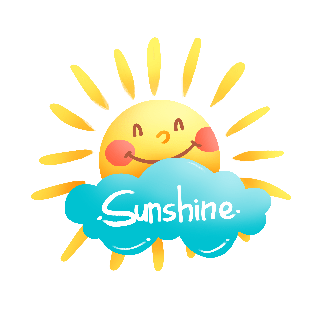 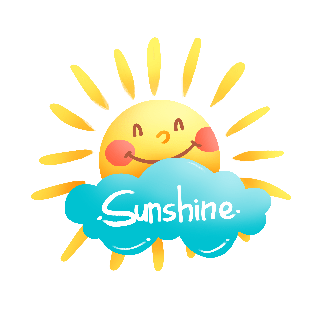 Enter the title
Enter the title
Enter the title
Add the text you want, add the text you want, add the text you want
Add the text you want, add the text you want, add the text you want
Add the text you want, add the text you want, add the text you want
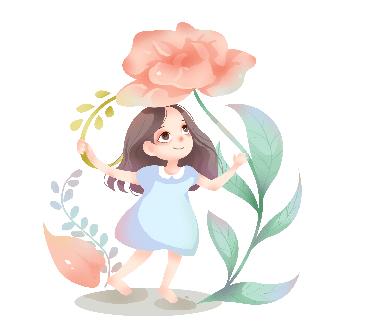 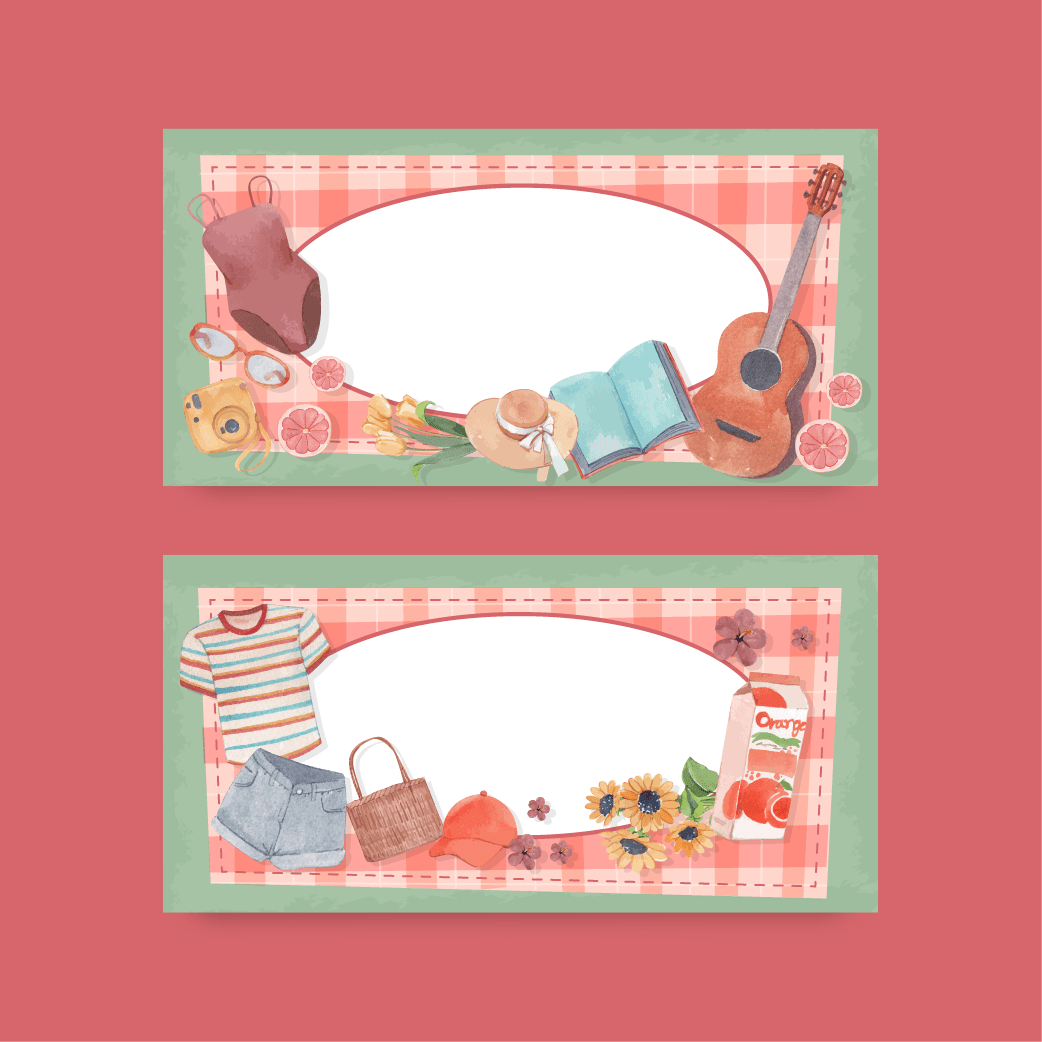 PART 03
Enter title three
Please replace text, click add relevant headline, modify the text content, also can copy your content to this directly Please replace text, click headline, modify the text content,
Enter your title three
Enter the title
Enter the title
Enter the title
Enter the title
Add the text you want, add the text you want, add the text you want
Add the text you want, add the text you want, add the text you want
Add the text you want, add the text you want, add the text you want
Add the text you want, add the text you want, add the text you want
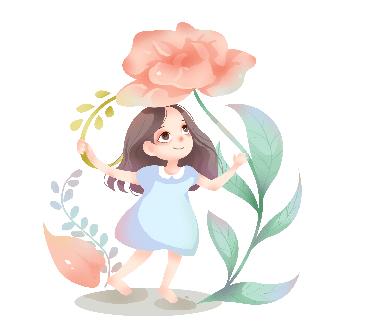 Enter your title three
Add the text you want, add the text you want, add the text you want
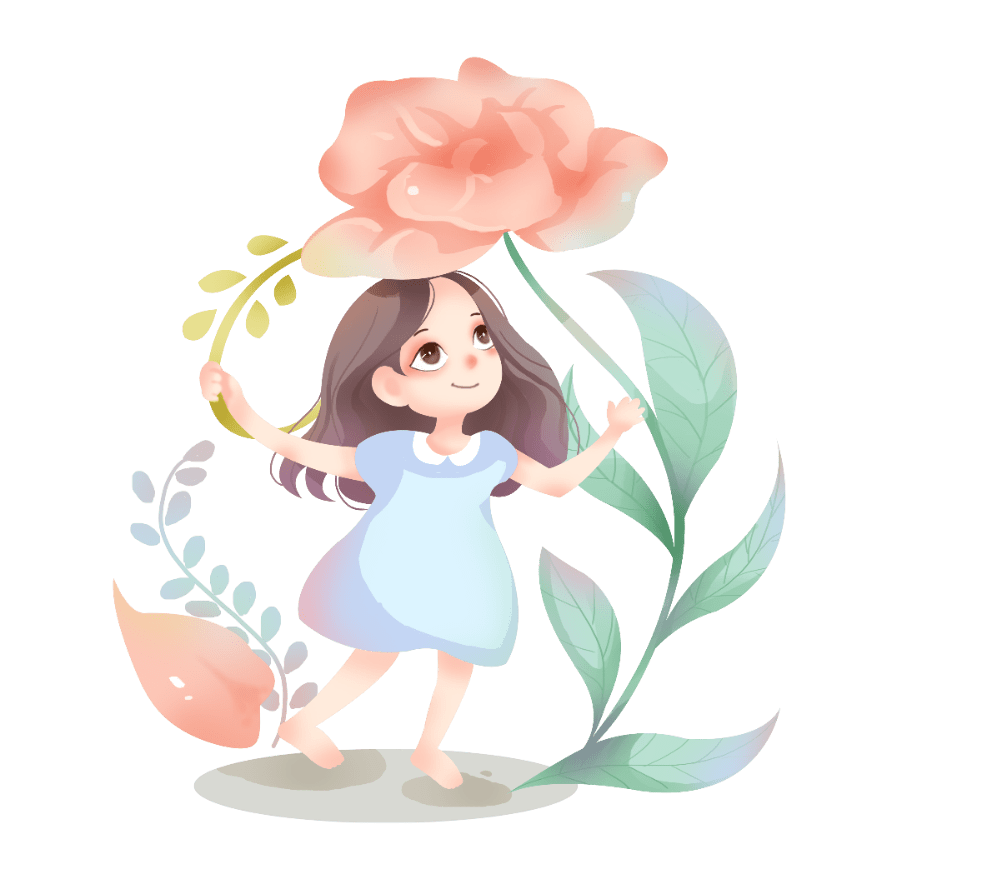 Add the text you want, add the text you want, add the text you want
Add the text you want, add the text you want, add the text you want
Add the text you want, add the text you want, add the text you want
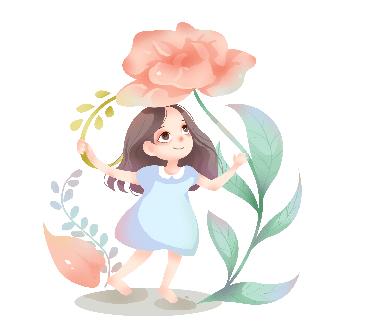 Enter your title three
Please enter the title
Add the text you want, add the text you want, add the text you want
Add a title
Add a title
Add a title
Add the text you want, add the text you want, add the text you want
Add the text you want, add the text you want, add the text you want
Add the text you want, add the text you want, add the text you want
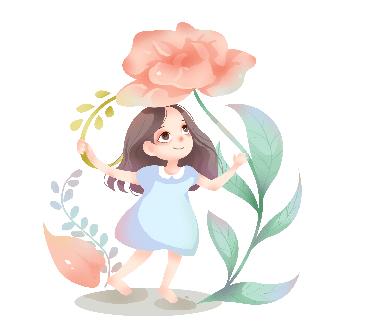 Enter your title three
Add the text you want, add the text you want, add the text you want
Add the text you want, add the text you want, add the text you want
Enter the title
Add Title
Add the text you want, add the text you want, add the text you want
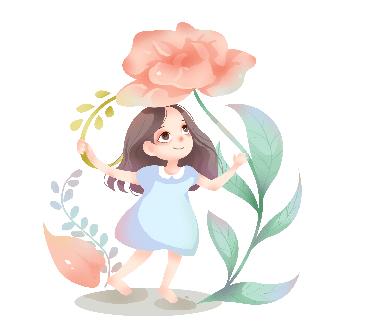 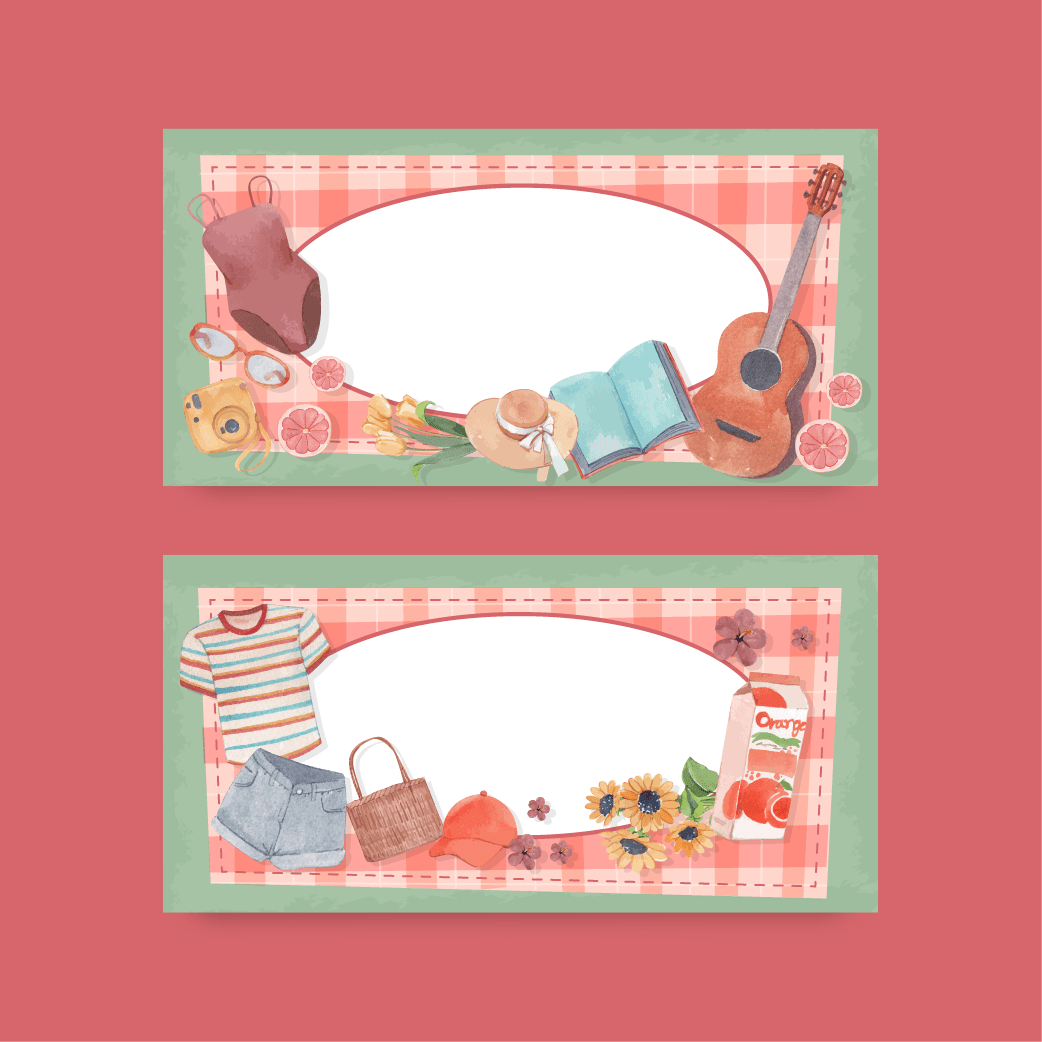 PART 04
Enter title four
Please replace text, click add relevant headline, modify the text content, also can copy your content to this directly Please replace text, click headline, modify the text content,
Enter your title four
Please enter the title
Add to
title
Add the text you want, add the text you want, add the text you want
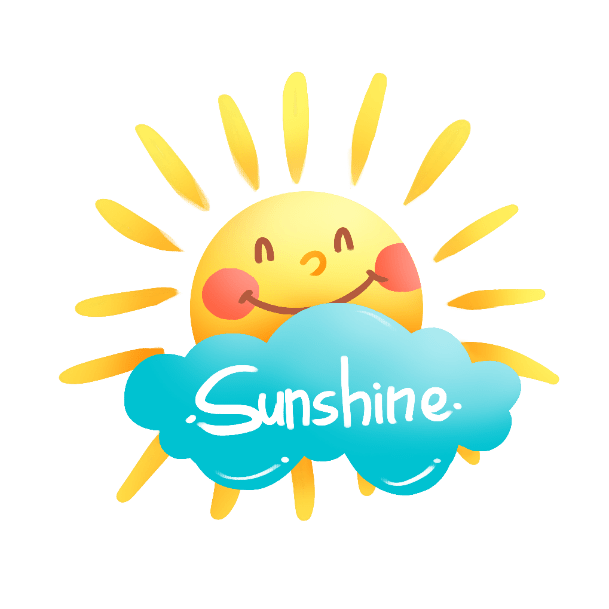 Add the text you want, add the text you want, add the text you want
Add the text you want, add the text you want, add the text you want
Add the text you want, add the text you want, add the text you want
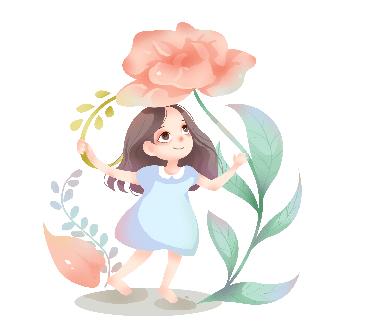 Enter your title four
Please enter the title
Please enter the title
Please enter the title
Add the text you want, add the text you want
Add the text you want, add the text you want
Add the text you want, add the text you want
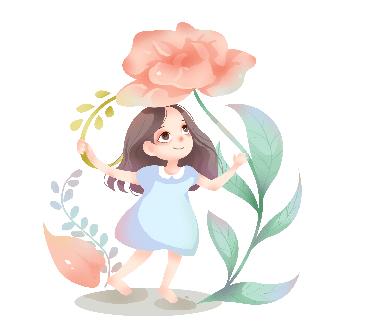 Enter your title four
Please enter the title
Add the text you want, add the text you want, add the text you want

Add the text you want, add the text you want, add the text you want
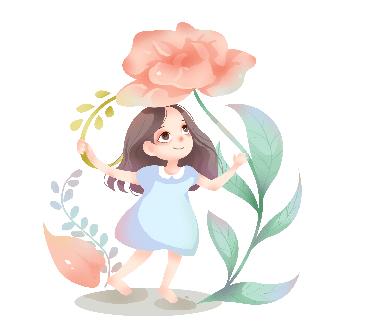 Enter your title four
Click to edit the title
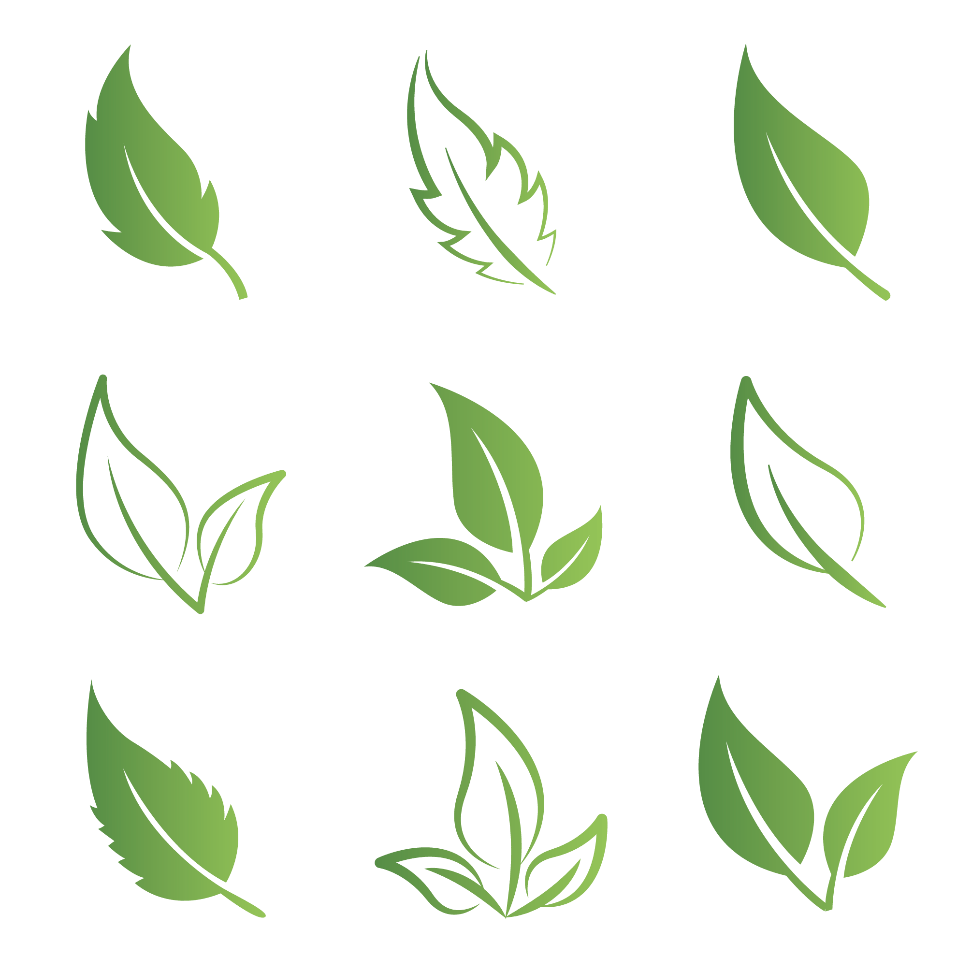 Add the text you want, add the text you want, add the text you want
Add the text you want, add the text you want, add the text you want
Add a title
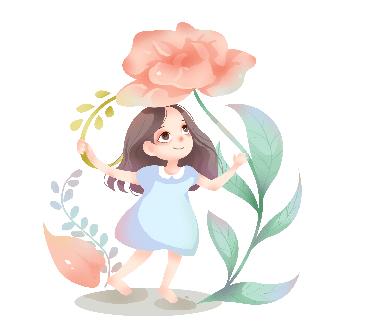 LOGO
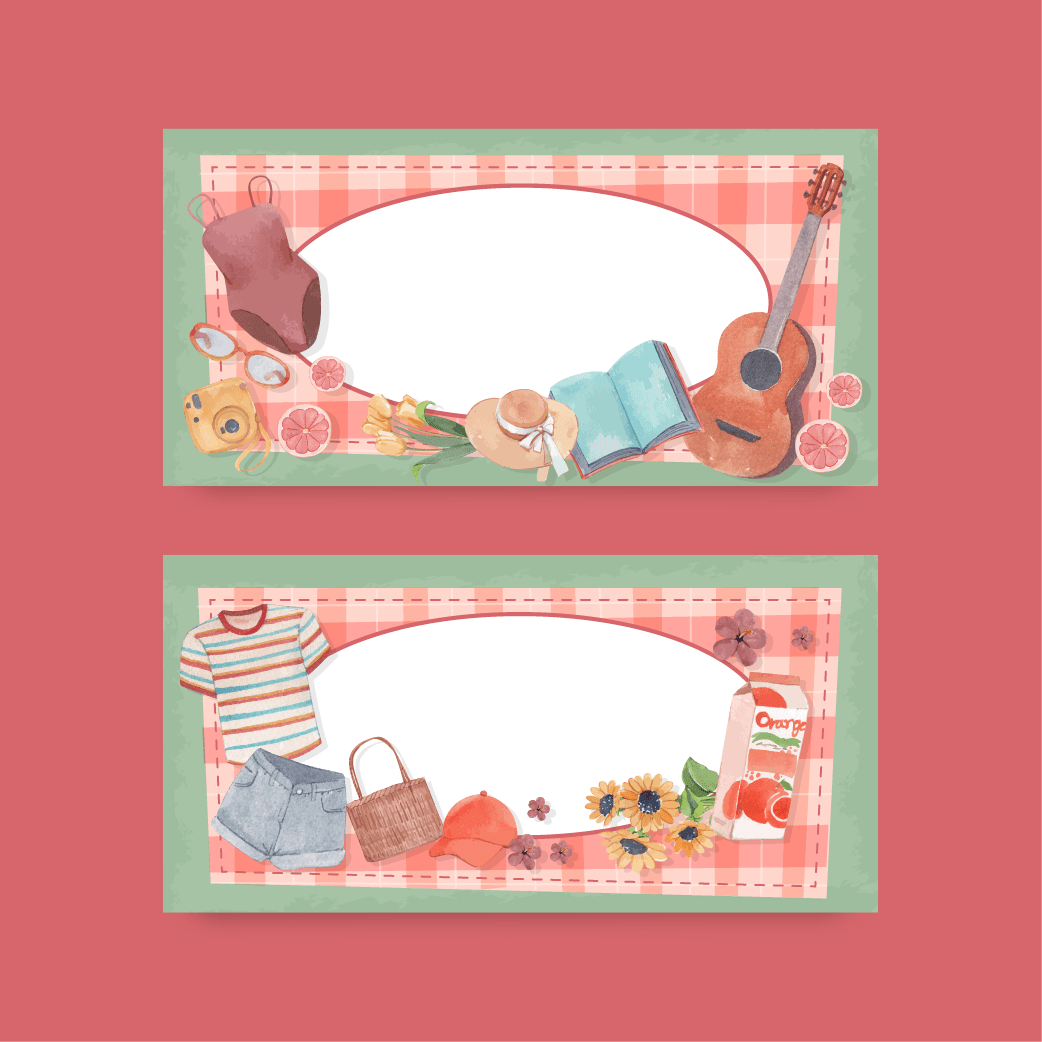 Thank·you
Summer
report:jpppt.com
https://www.freeppt7.com